ECE 3130 – Digital Electronics and Design
Lab 6
State Machines
Fall 2012
Allan Guan
What is a State Machine?
A model of a machine that can be in one of several states (e.g. traffic lights)
Different representations:
State tables
State diagrams
State equations
Allan Guan
Mealy and Moore State Machines
Mealy machine
Output values are determined by both the current state and the current inputs
Moore machine
Output values are determined solely by the current state
Allan Guan
Objectives
Design both a Mealy and Moore machine to detect the sequence, 1010, in a bit pattern
Draw a state table
Implement a Mealy machine using D flip-flops
Allan Guan
Moore Machine
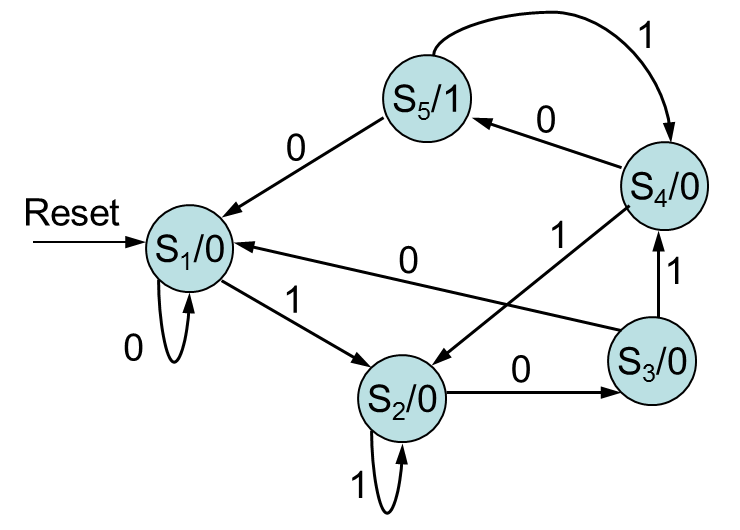 Allan Guan
Mealy Machine
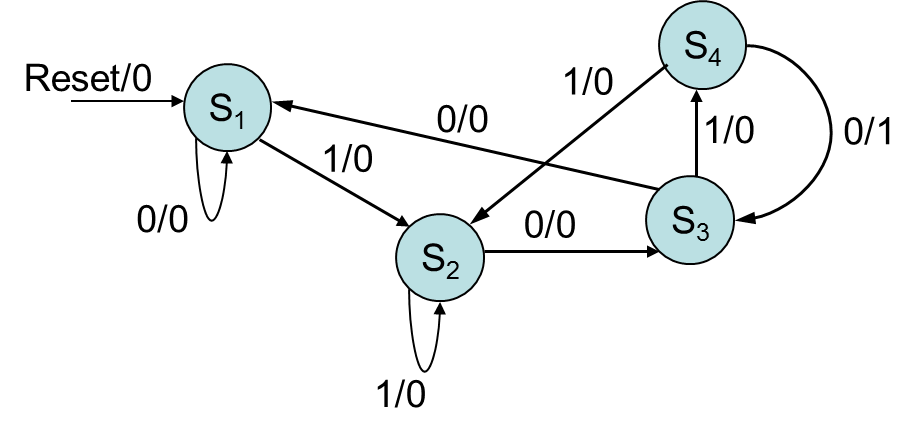 Allan Guan
Mealy Implementation using DFF
Allan Guan
Circuit Implementation
Allan Guan
Output
Allan Guan